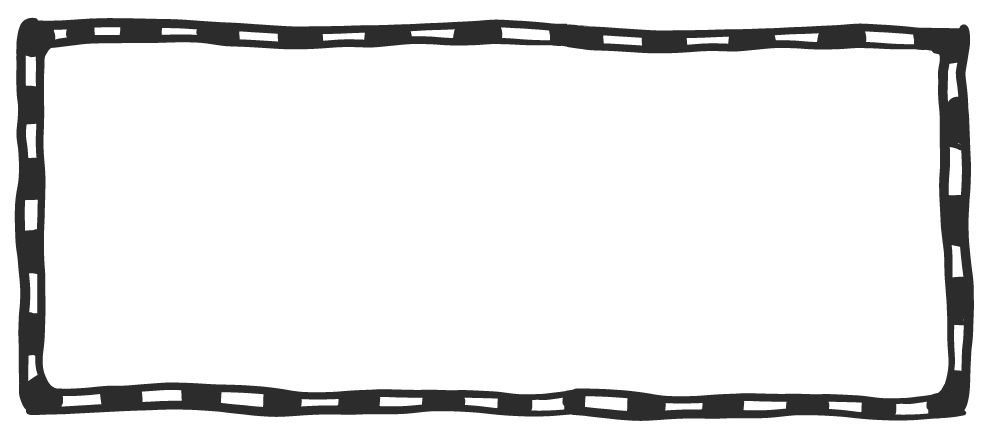 CE1
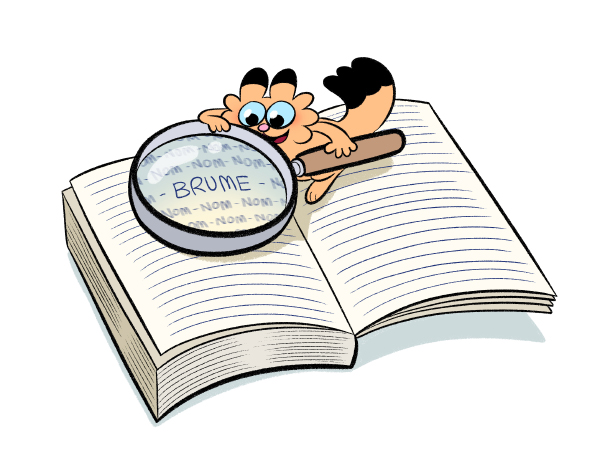 2018-2019
MON CAHIER OUTILS
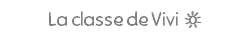